Lecture 11of 41
Surface Detail 2 of 5: Textures
OpenGL Shading
William H. Hsu
Department of Computing and Information Sciences, KSU

KSOL course pages: http://bit.ly/hGvXlH / http://bit.ly/eVizrE 
Public mirror web site: http://www.kddresearch.org/Courses/CIS636
Instructor home page: http://www.cis.ksu.edu/~bhsu

Readings:
Today: Sections 2.6.3, 20.3 – 20.4, Eberly 2e – see http://bit.ly/ieUq45
Next class: Sections 20.5 – 20.13, Eberly 2e
Brown CS123 slides on Polygons/Texture Mapping – http://bit.ly/h2VZn8
Wayback Machine archive of Brown CS123 slides: http://bit.ly/gAhJbh\
CMU 15-462 slides on OpenGL Shading – http://bit.ly/g1J2nj
Lecture Outline
Reading for Last Class: §2.7, Eberly 2e; Direct 3D Handout
Reading for Today: §2.6.3, 20.3 – 20.4, Eberly 2e
References: Gröller & Jeschke (2002), Isenberg (2005), Jacobs (2007)
Reading for Next Class: §20.5 – 20.13, Eberly 2e
Last Time: Intro to Illumination and Shading
Local vs. global models
Illumination (vertex shaders) vs. shading (fragment/pixel shaders)
Bidirectional reflectance distribution function (BRDF) (p,  i, o, )
Phong illumination equation: introduction to shading
Texture Mapping Explained
Definitions
Design principles
Texture Pipeline
Using Simple Intermediate Surfaces (Cylinder, Sphere, Plane, Box)
OpenGL Shading: Flat Shading, Smooth Shading (Gouraud)
Where We Are
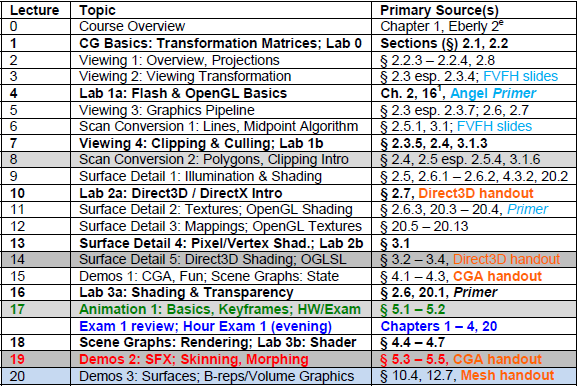 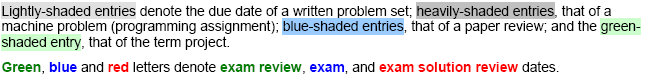 Review:
Illumination & Shading
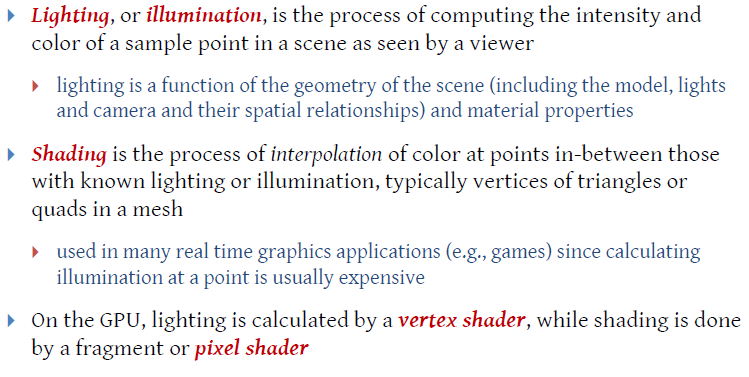 Adapted from slides © 2010 van Dam et al., Brown University
http://bit.ly/hiSt0f   Reused with permission.
Review:
Phong Illumination Equation
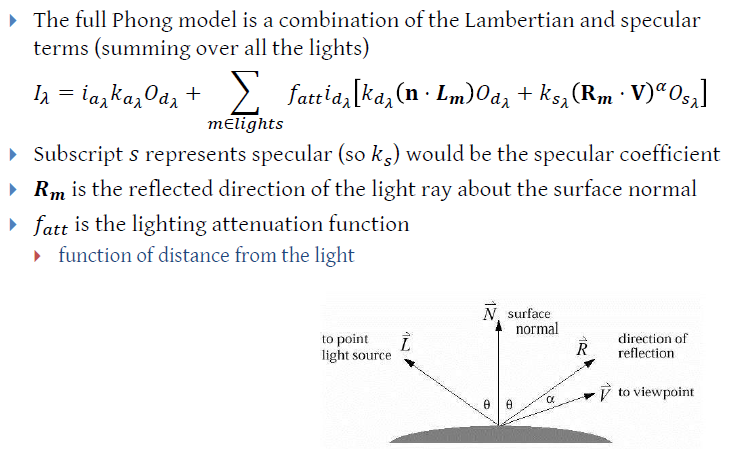 Adapted from slides © 1997 – 2010 van Dam et al., Brown University
http://bit.ly/hiSt0f   Reused with permission.
Review:
Flat/Constant Shading
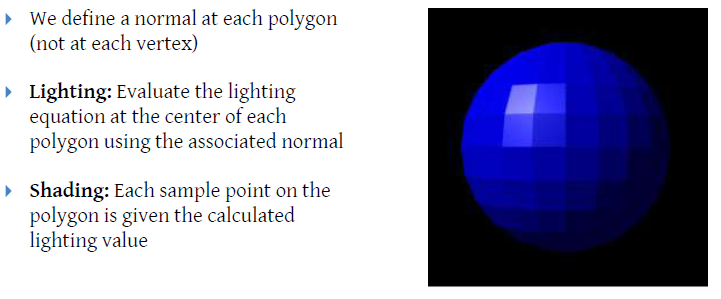 GL_CONSTANT
Adapted from slides © 2010 van Dam et al., Brown University
http://bit.ly/hiSt0f   Reused with permission.
Review:
Gouraud Shading
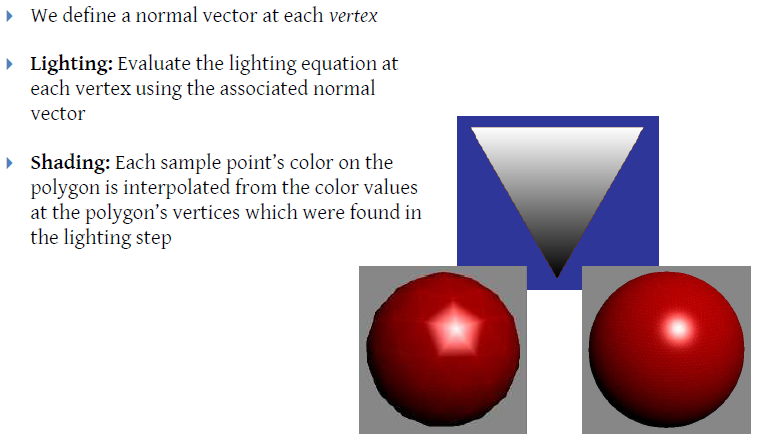 GL_SMOOTH
Adapted from slides © 2010 van Dam et al., Brown University
http://bit.ly/hiSt0f   Reused with permission.
Review:
Phong Shading
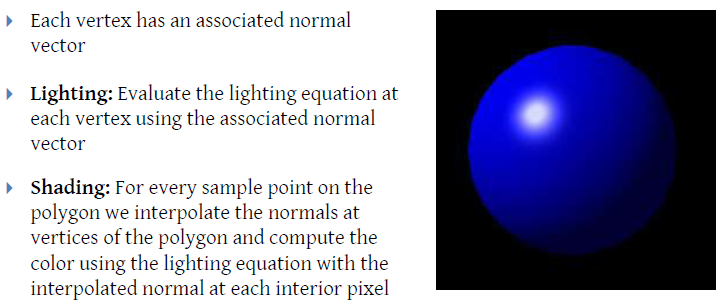 OpenGL implementation?
Stay tuned…
Adapted from slides © 2010 van Dam et al., Brown University
http://bit.ly/hiSt0f   Reused with permission.
Source Material on Texturing:Gröller & Jeschke (Vienna Tech)
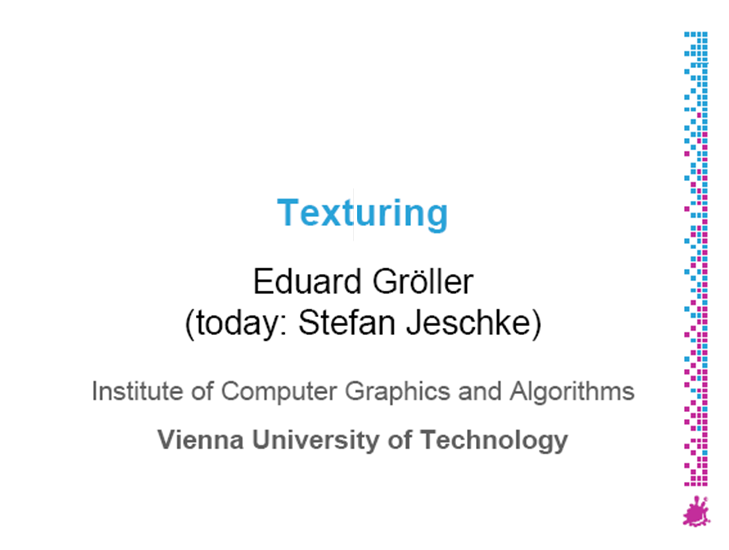 Adapted from slides
©  2002 Gröller, E. & Jeschke, S. Vienna Institute of Technology
Other Source Material onTexture Mapping
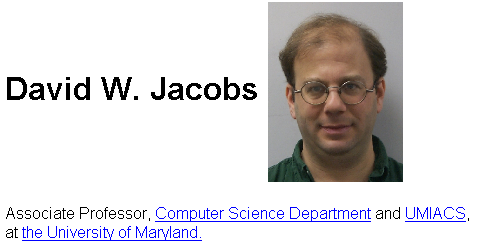 CMSC 427 Computer Graphics
University of Maryland – College Park (UMD)
Fall 2007
Course: http://bit.ly/fXVA1A 
Instructor: http://www.cs.umd.edu/~djacobs
CPSC 599.64/601.64 Computer Graphics
Fall 2005
Course: http://bit.ly/idD2qX 
Instructor: http://www.cs.rug.nl/~isenberg
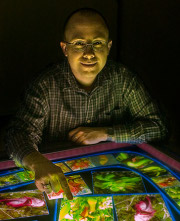 Tobias Isenberg
Scientific Visualization and Computer Graphics Group
Department of Mathematics and Computing Science
University of Groningen

Formerly
Graphics Jungle Lab
Department of Computer Science
University of Calgary
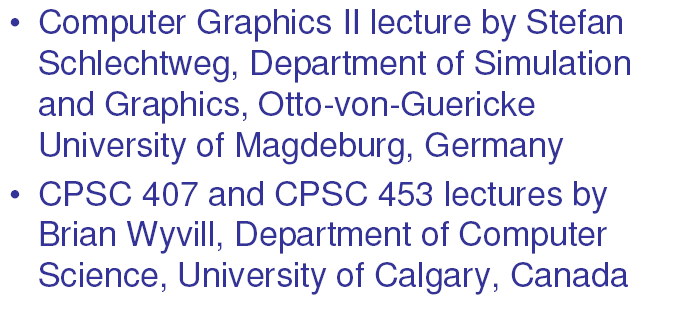 Why Texturing?
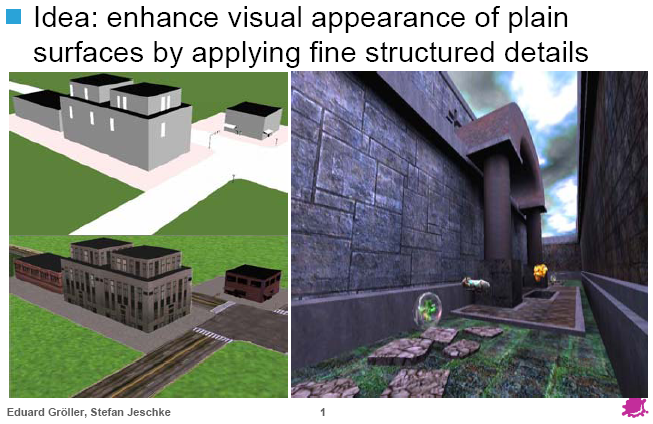 Adapted from slides
©  2002 Gröller, E. & Jeschke, S. Vienna Institute of Technology
Introduction [1]:Motivation
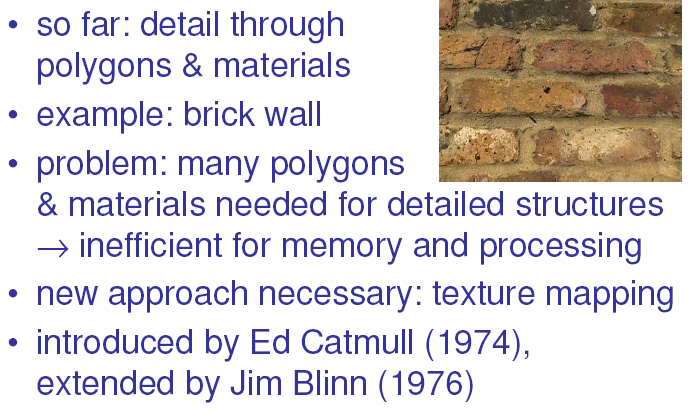 Adapted from slides
©  2005 Isenberg, T., University of Calgary (now at U. Groningen)
Introduction [2]:Properties and their Mappings
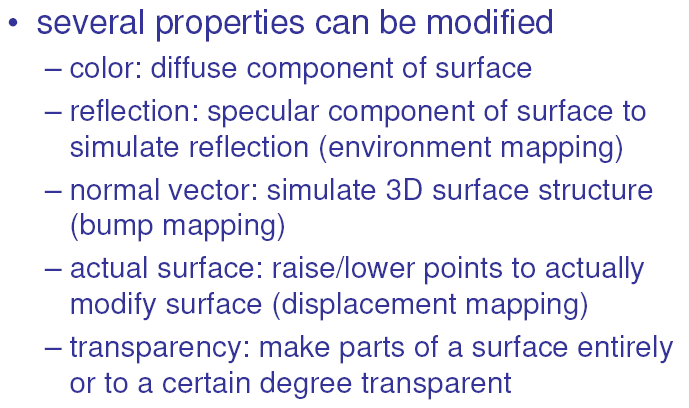 Adapted from slides
©  2005 Isenberg, T., University of Calgary (now at U. Groningen)
Concerning Textures
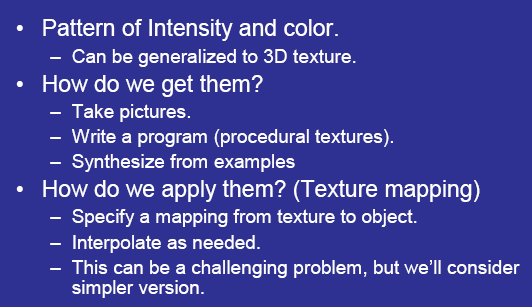 Adapted from slides
©  2007 Jacobs, D. W., University of Maryland
Without Textures
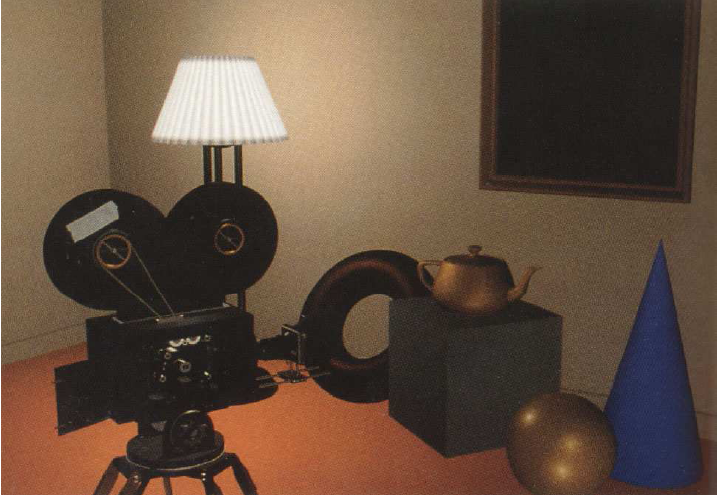 Adapted from slides
©  2007 Jacobs, D. W., University of Maryland
From Computer Graphics: Principles and Practice
© 1991 Foley, van Dam, Feiner, Hughes
With Textures
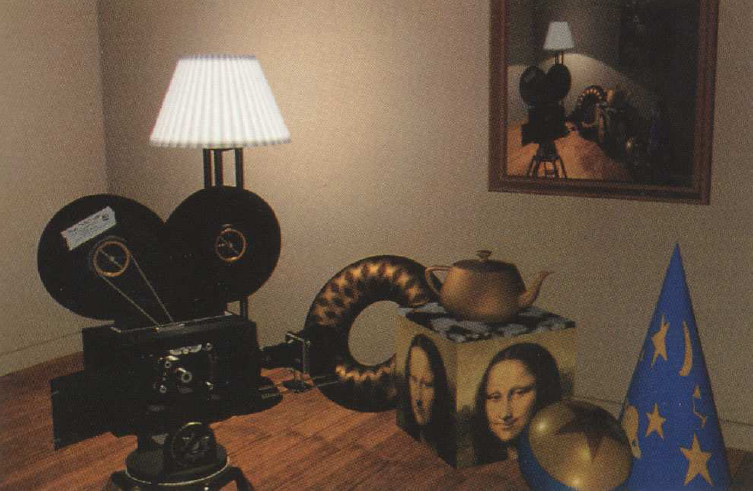 Adapted from slides
©  2007 Jacobs, D. W., University of Maryland
From Computer Graphics: Principles and Practice
© 1991 Foley, van Dam, Feiner, Hughes
v
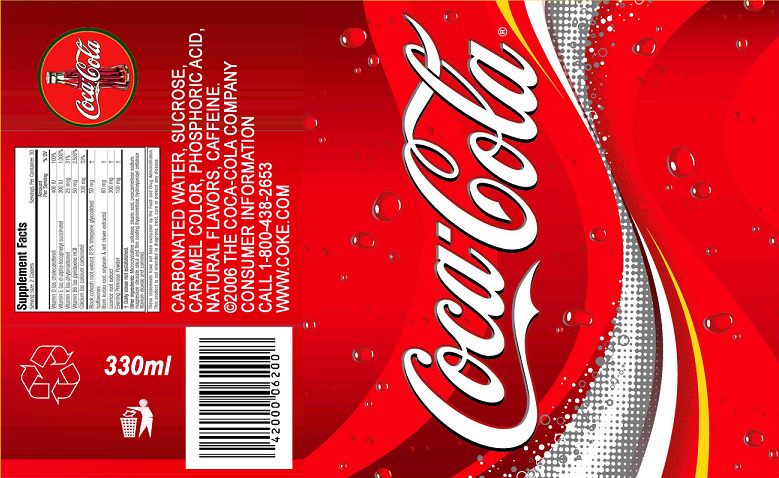 u
Texture Image
Adapted from slides
©  2007 Jacobs, D. W., University of Maryland
Acknowledgements
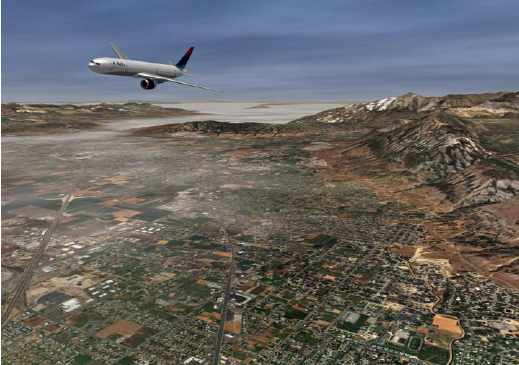 Andy van Dam
T. J. Watson University Professor of Technology and Education & Professor of Computer Science
Brown University
http://www.cs.brown.edu/~avd/
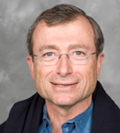 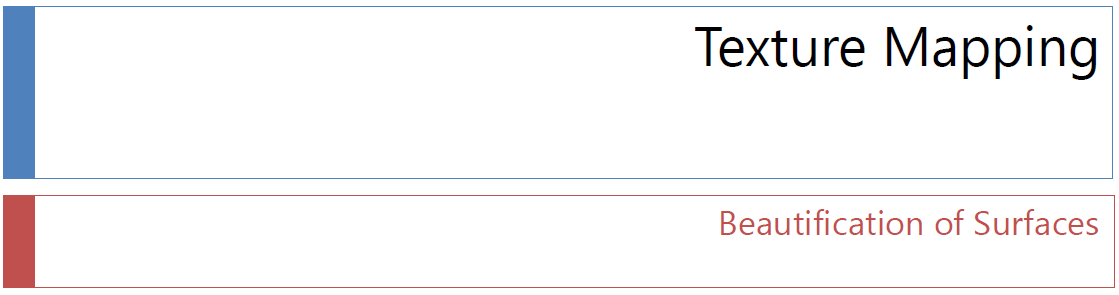 Adapted from slides © 1997 – 2010 van Dam et al., Brown University
http://bit.ly/hiSt0f   Reused with permission.
Texture Mapping Overview [1]:
Technique
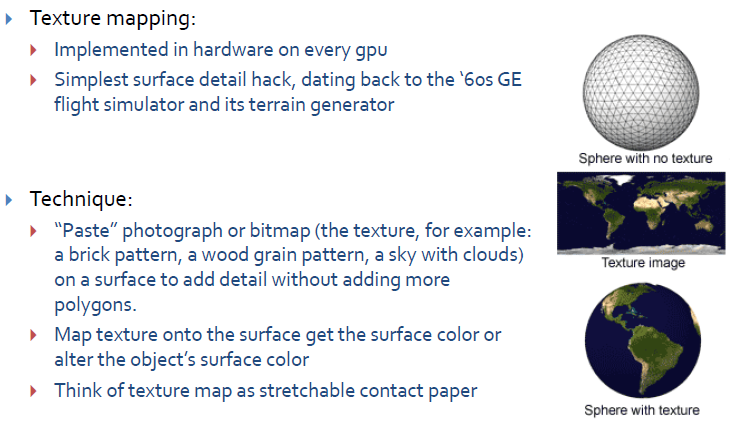 Adapted from slides © 2010 van Dam et al., Brown University
http://bit.ly/hiSt0f   Reused with permission.
Texture Mapping Overview [2]:
Motivation
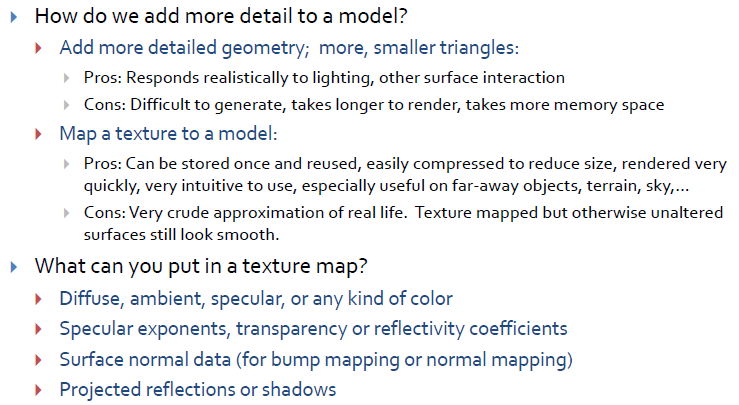 Adapted from slides © 2010 van Dam et al., Brown University
http://bit.ly/hiSt0f   Reused with permission.
Texture Mapping Overview [3]:
Mappings
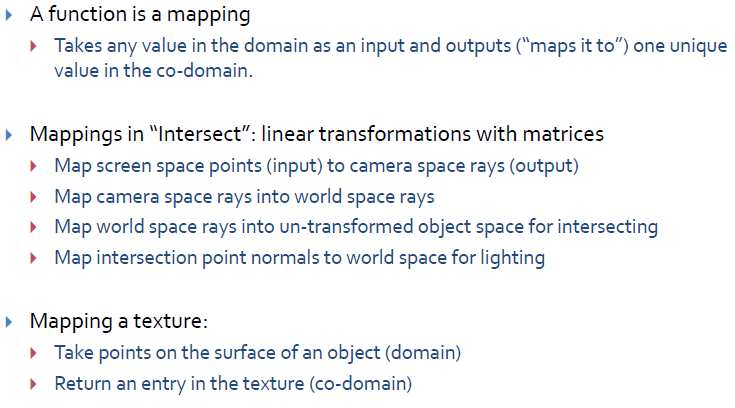 Adapted from slides © 2010 van Dam et al., Brown University
http://bit.ly/hiSt0f   Reused with permission.
Texture Mapping How-To [1]:Goals and Texture Elements (Texels)
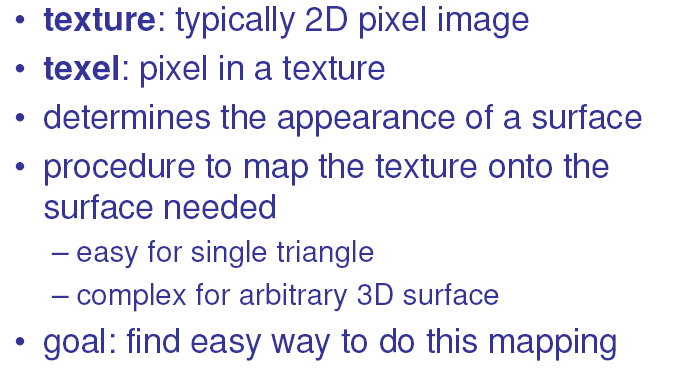 Adapted from slides
©  2005 Isenberg, T., University of Calgary (now at U. Groningen)
Texture Mapping How-To [2]:Adapting Polygons-to-Pixels Pipeline
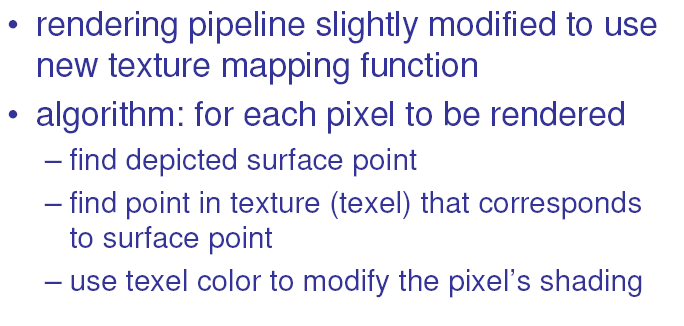 Adapted from slides
©  2005 Isenberg, T., University of Calgary (now at U. Groningen)
Texture Mapping How-To [3]: Mapping Definition
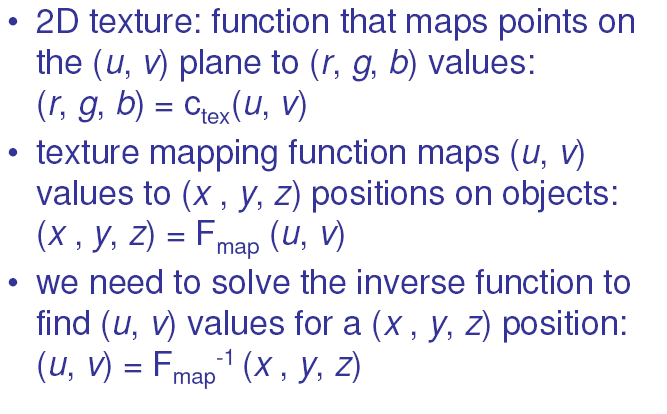 u = s(x, y, z)
v = t(x, y, z)
Adapted from slides
©  2005 Isenberg, T., University of Calgary (now at U. Groningen)
Texture Mapping How-To [4]:General Procedure
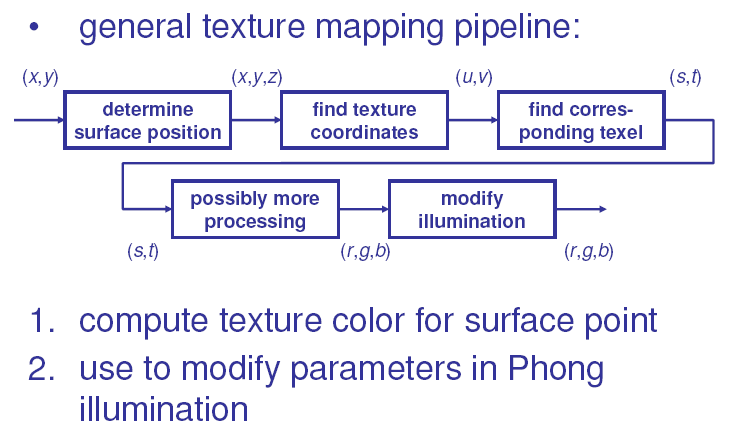 Adapted from slides
©  2005 Isenberg, T., University of Calgary (now at U. Groningen)
Texture Mapping How-To [5]: Projective Textures, Functions
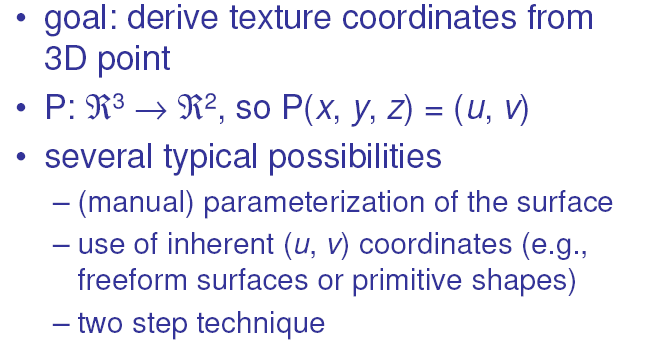 Adapted from slides
©  2005 Isenberg, T., University of Calgary (now at U. Groningen)
Texture Mapping How-To [6]: (Manual) Surface Parameterization
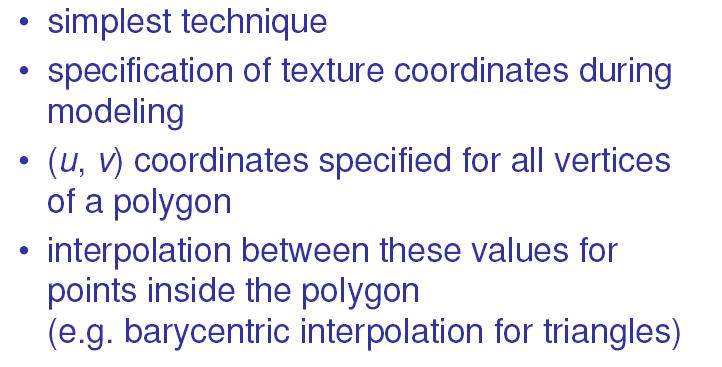 Adapted from slides
©  2005 Isenberg, T., University of Calgary (now at U. Groningen)
Texture Mapping How-To [7]: Inherent (u, v) Coordinates
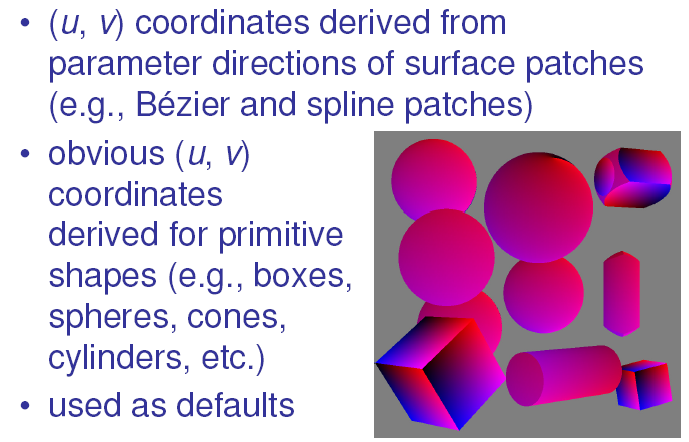 Adapted from slides
©  2005 Isenberg, T., University of Calgary (now at U. Groningen)
Two-Step Approach [1]:Duality (Again)
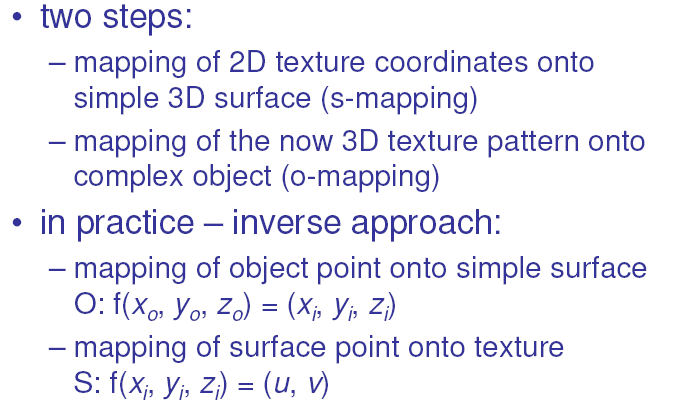 Two-Step Approach [2]:Example – Cylindrical Mapping
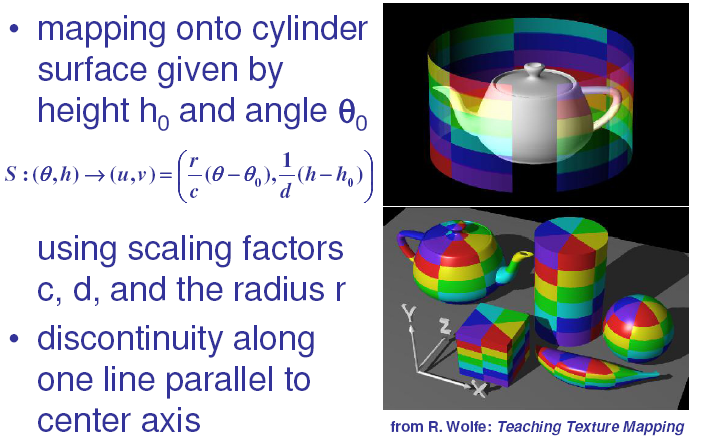 Adapted from slides
©  2005 Isenberg, T., University of Calgary (now at U. Groningen)
Two-Step Approach [3]:Example – Spherical Mapping
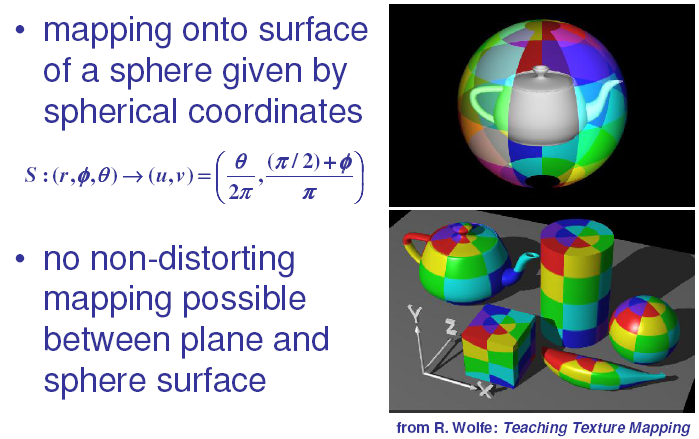 Adapted from slides
©  2005 Isenberg, T., University of Calgary (now at U. Groningen)
Two-Step Approach [4]:Example – Planar Mapping
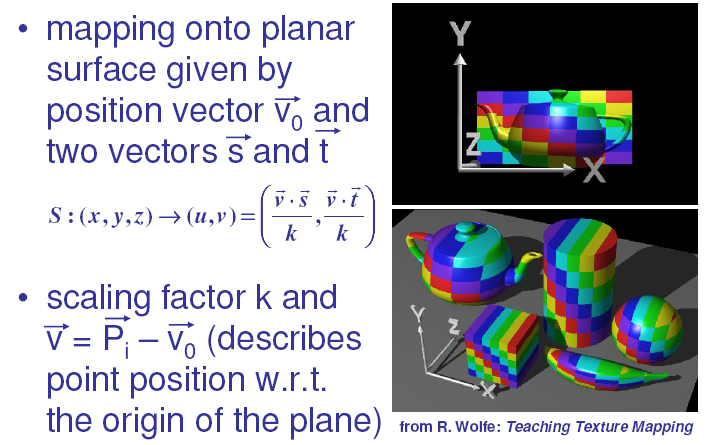 Two-Step Approach [5]:Example – Cuboid/Box Mapping
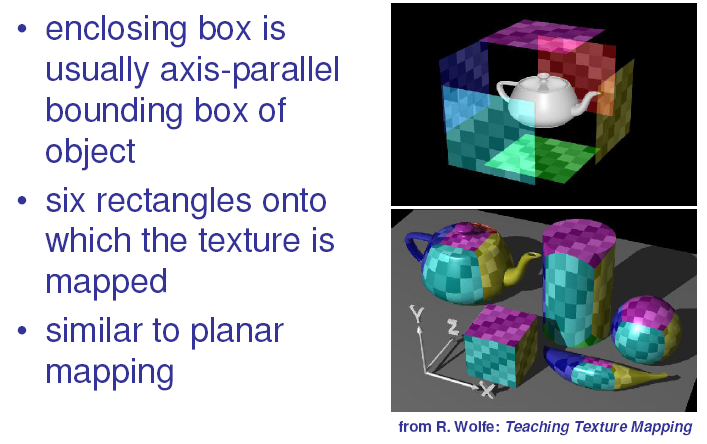 Adapted from slides
©  2005 Isenberg, T., University of Calgary (now at U. Groningen)
O Mapping [1]:Object-to-Surface
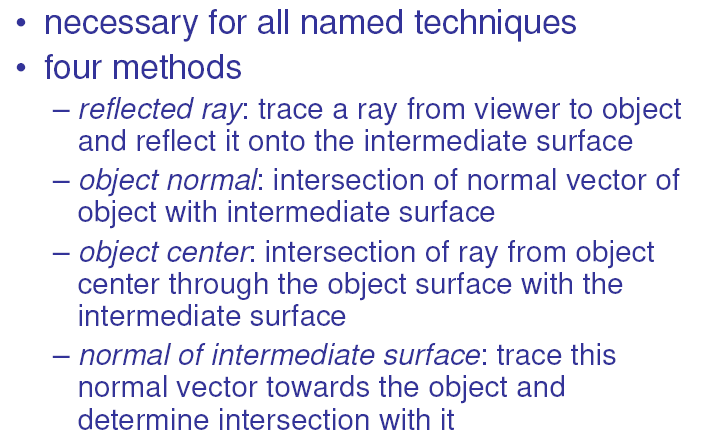 Adapted from slides
©  2005 Isenberg, T., University of Calgary (now at U. Groningen)
O Mapping [2]:Illustrations
1. Reflected Ray
2. Object Normal
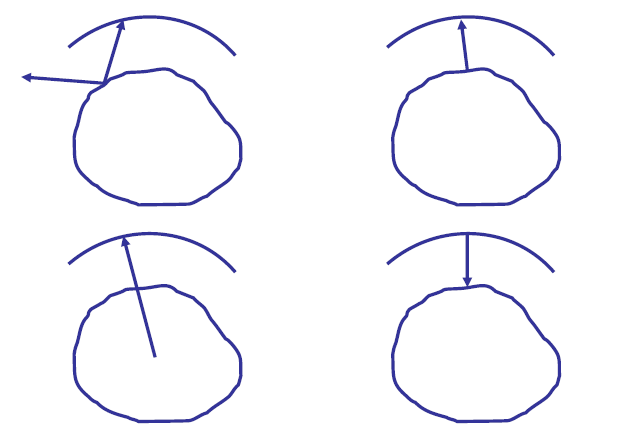 4. Normal of Intermediate Surface
3. Object Center
Adapted from slides
©  2005 Isenberg, T., University of Calgary (now at U. Groningen)
Correspondence Functions [1]:Texture Coordinates
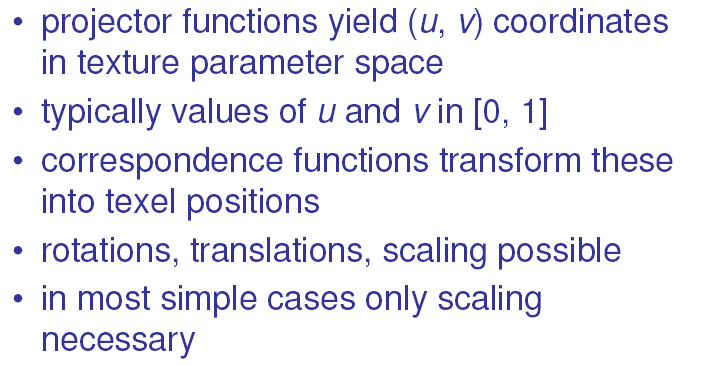 u = s(x, y, z)
v = t(x, y, z)
Adapted from slides
©  2005 Isenberg, T., University of Calgary (now at U. Groningen)
Correspondence Functions [2]:Tiling, Mirroring, Clamping, Borders
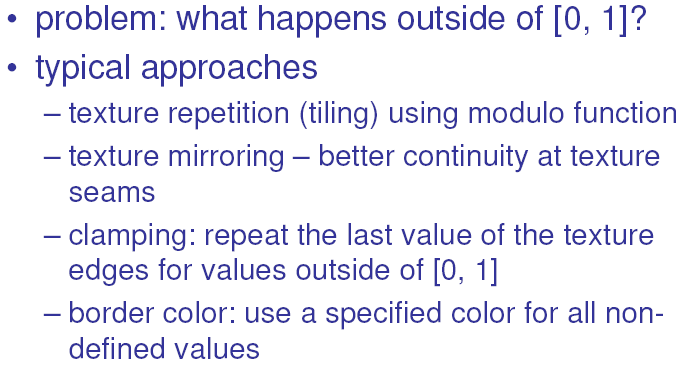 Adapted from slides
©  2005 Isenberg, T., University of Calgary (now at U. Groningen)
Correspondence Functions [3]:Clamping and Borders Illustrated
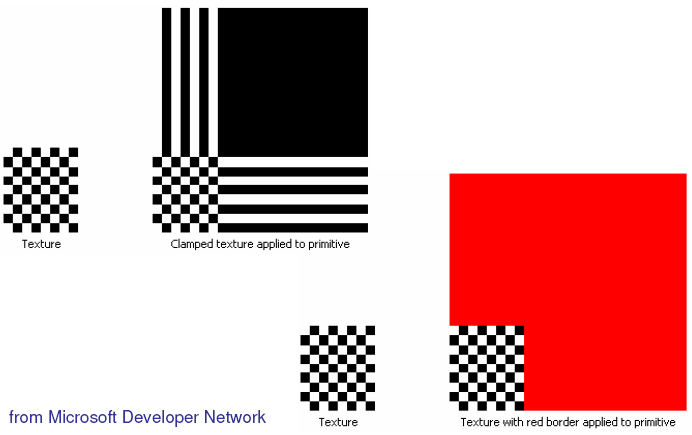 Adapted from slides
©  2005 Isenberg, T., University of Calgary (now at U. Groningen)
Application of Texture Values:Combining Texturing and Lighting
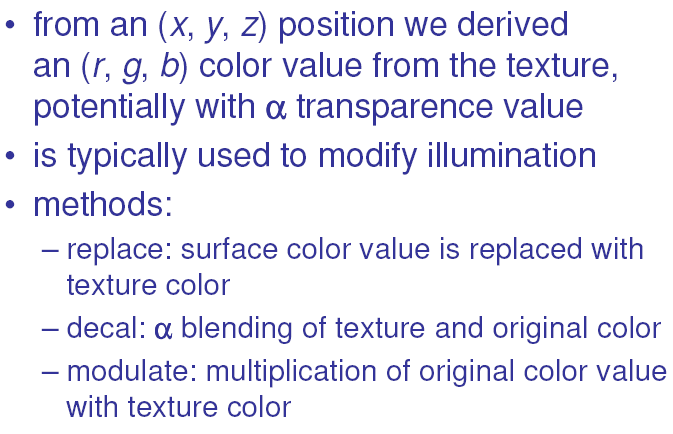 Adapted from slides
©  2005 Isenberg, T., University of Calgary (now at U. Groningen)
The End…?
Done!    … well, almost
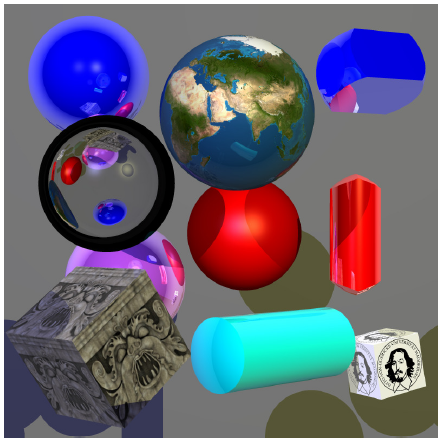 Adapted from slides
©  2005 Isenberg, T., University of Calgary (now at U. Groningen)
Surface Detail: Imitating Complexity by Texturing Smooth Objects
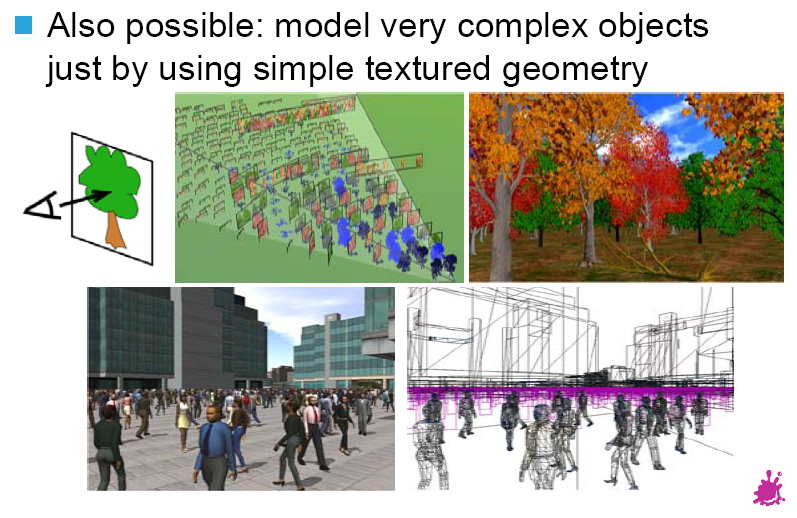 Adapted from slides
©  2002 Gröller, E. & Jeschke, S. Vienna Institute of Technology
More on Shading
(Surface Detail 2, 4, 5)
Shading in OpenGL
Flat/constant:	GL_CONSTANT
Gouraud:		GL_SMOOTH
Shading Languages
Renderman Shading Language (RSL) – http://bit.ly/g229q4 
OpenGL Shading Language (OGLSL or GLSL) – http://bit.ly/fX8V0Y 
Microsoft High-Level Shading Language (HLSL) – http://bit.ly/eVnjp5 
nVidia Cg – http://bit.ly/ewoRic 
Vertex vs. Pixel Shaders
How to Write Shaders
Source Material on
OpenGL Shading
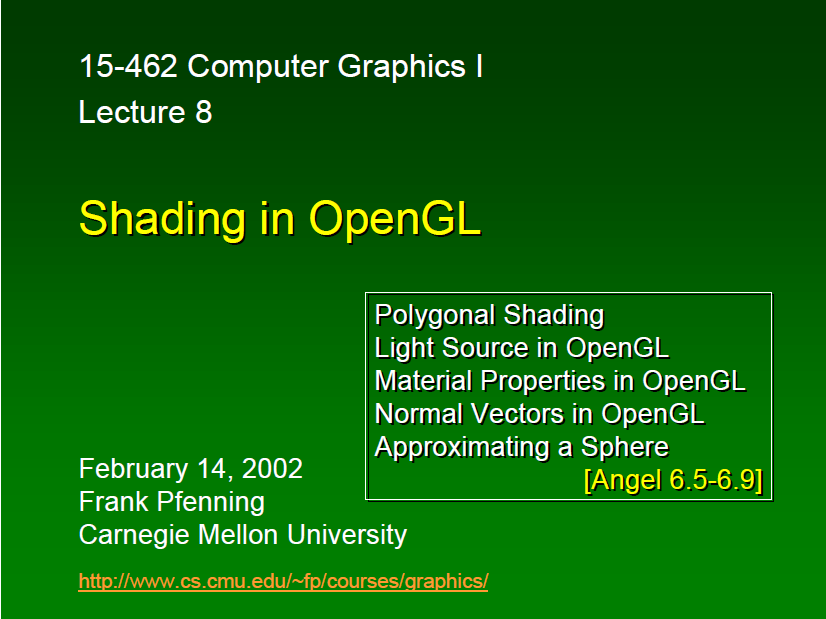 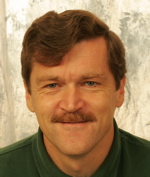 Frank Pfenning
Professor of Computer Science
School of Computer Science
Carnegie Mellon University
http://www.cs.cmu.edu/~fp/
Adapted from slides © 2003 F. Pfenning, Carnegie Mellon University.
http://bit.ly/g1J2nj
Shading in OpenGL [1]:
Flat Shading
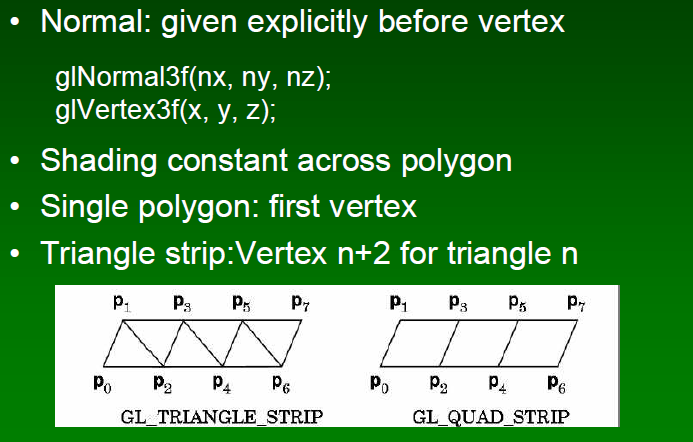 Adapted from slides © 2003 F. Pfenning, Carnegie Mellon University.
http://bit.ly/g1J2nj
Shading in OpenGL [2]:
Interpolative (aka Smooth), Gouraud
Interpolative Shading





Gouraud Shading
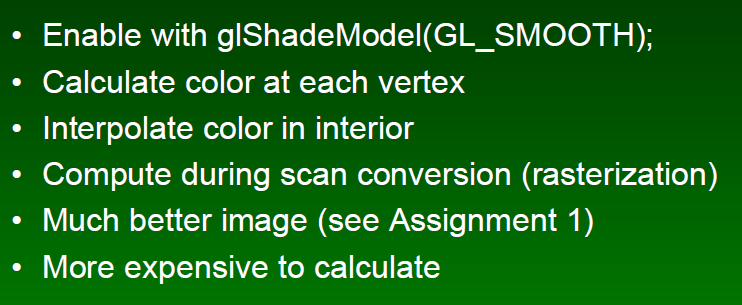 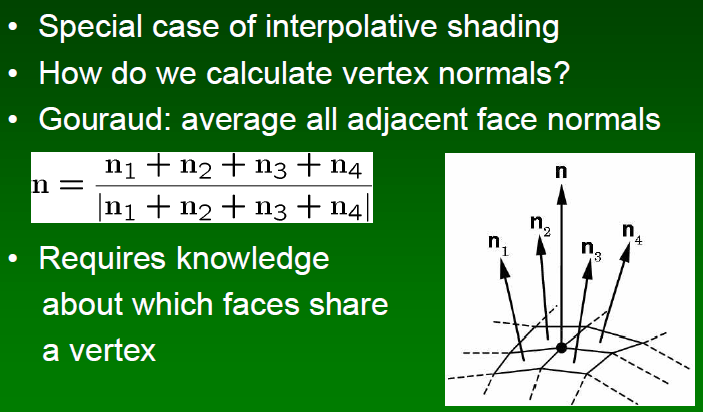 Adapted from slides © 2003 F. Pfenning, Carnegie Mellon University.
http://bit.ly/g1J2nj
Shading in OpenGL [3]:
Phong Shading
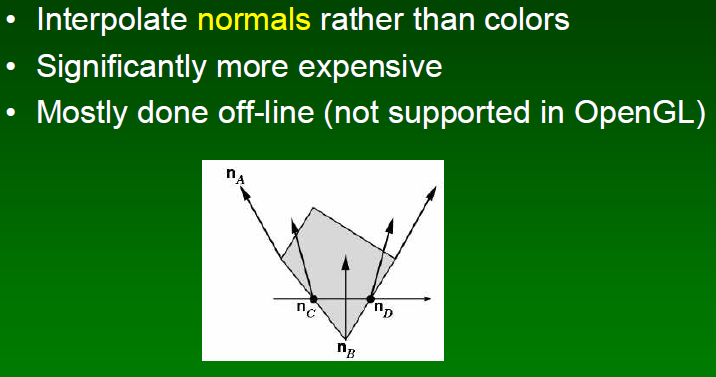 ... kind of
        -WHH
Adapted from slides © 2003 F. Pfenning, Carnegie Mellon University.
http://bit.ly/g1J2nj
Shading in OpenGL [5]:
Specifying & Enabling Light Sources
Enabling Light Sources




Specifying Point Light Source
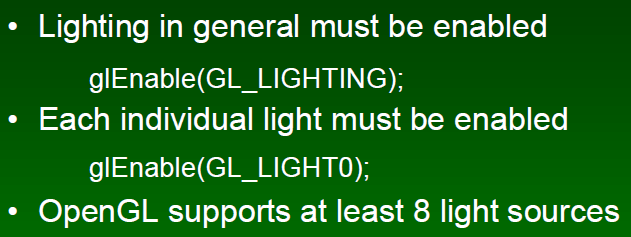 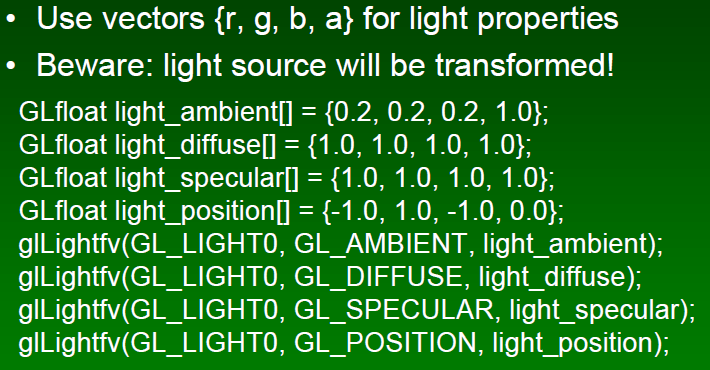 Adapted from slides © 2003 F. Pfenning, Carnegie Mellon University.
http://bit.ly/g1J2nj
Shading in OpenGL [6]:
Global Ambient Light
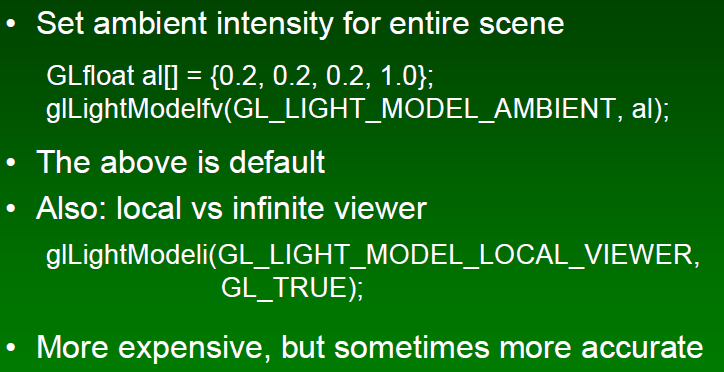 Adapted from slides © 2003 F. Pfenning, Carnegie Mellon University.
http://bit.ly/g1J2nj
Shading in OpenGL [7]:
Point Sourcesvs. Directional
Directional Lights versus Point Lights






Spotlights: Special Case of Point Lights
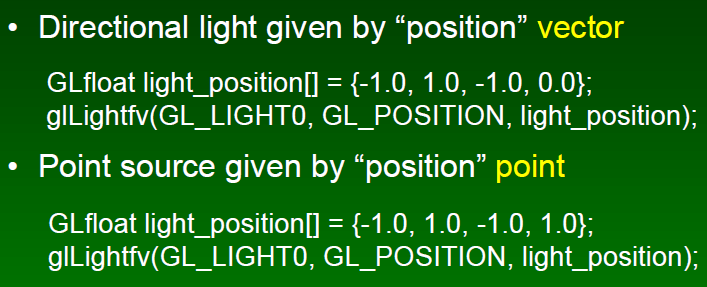 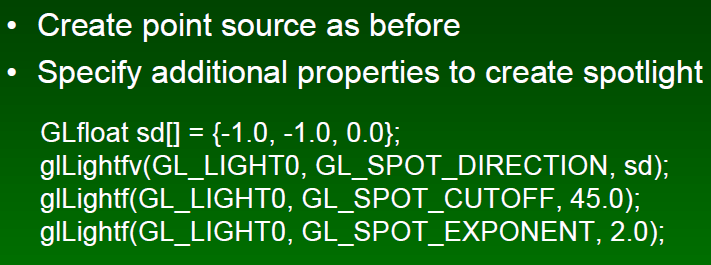 Adapted from slides © 2003 F. Pfenning, Carnegie Mellon University.
http://bit.ly/g1J2nj
Shading in OpenGL [8]:
Example Material Properties
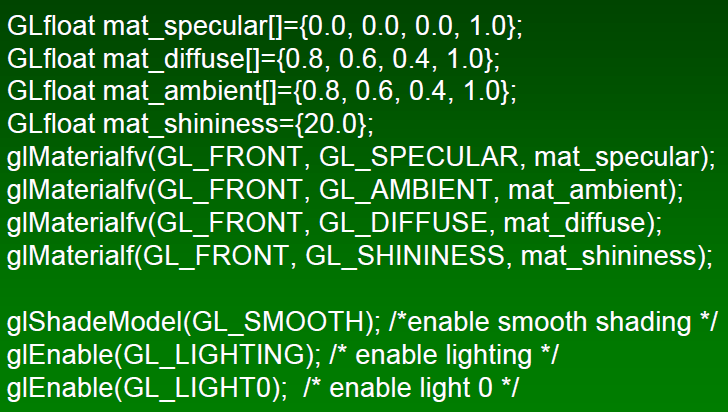 Adapted from slides © 2003 F. Pfenning, Carnegie Mellon University.
http://bit.ly/g1J2nj
Summary
Last Time: Intro to Illumination and Shading
Local vs. global models
Illumination (vertex shaders) vs. shading (fragment/pixel shaders)
Phong illumination: derivation of ambient, diffuse, specular terms
Introduction to shading
Texturing: Adding Detail, Raster Image, Color, etc. to CG Model
Texture Pipeline 
Part of polygons-to-pixels
Uses same spaces (coordinate systems) and more
Using Simple Intermediate Surfaces (Cylinder, Sphere, Plane, Box)
OpenGL Shading: Flat aka Constant, Interpolative (Specifically, Gouraud)
Next: Patterns, Procedural Textures, Anisotropic Filtering
References: Gröller & Jeschke (2002), Isenberg (2005), Jacobs (2007)
Terminology
Texture Map / Texture Mapping
Method of adding surface detail to CGI or 3-D model (Wikipedia)
Kinds of surface detail
Detail: roughness, grain, bumps/dimples, etc.
Surface texture: finish, veneer, etc. (represented by raster image)
Color: monochrome, patterns, polychromatic
Coordinate Systems (Spaces)
Model / Object: 3-D (x, y, z)
World / Scene: 3-D (x, y, z)
Camera / Eye: 3-D (u, v, n)
Window / Screen: 2-D (u, v)
Texture: 1-D, 2-D, or 3-D; (s, t) for 2-D
Texture Pipeline – End-to-End System for Calculating, Applying Textures
Gouraud Shading – Interpolative Shading with Color Interpolation